Fossielen onderzoeken 
voor de bovenbouw
Daniëlle Meuleman educatief begeleider
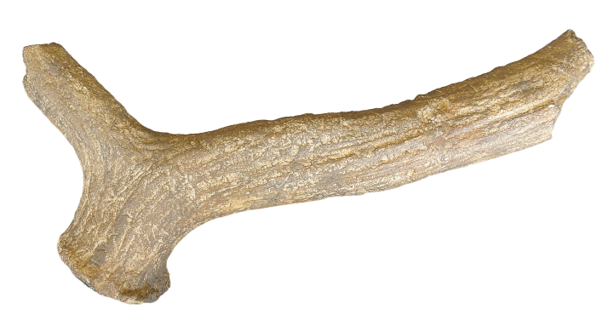 Verwondering
Pak een object dat je bijzonder vindt.

Waarom vind je dit object bijzonder?
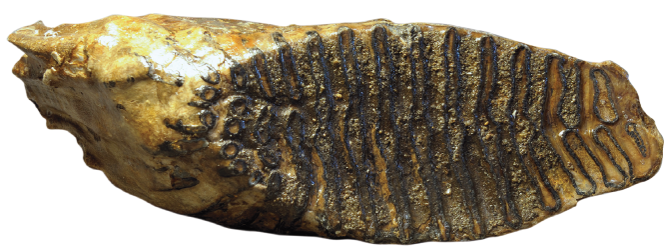 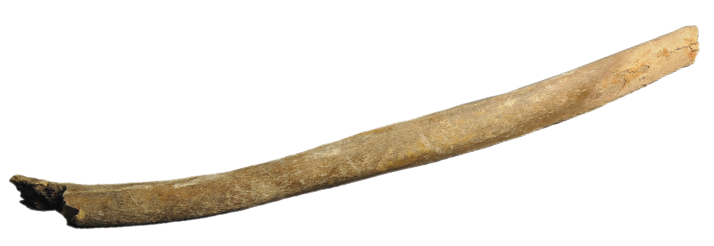 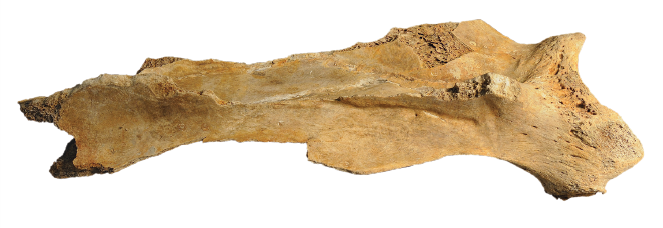 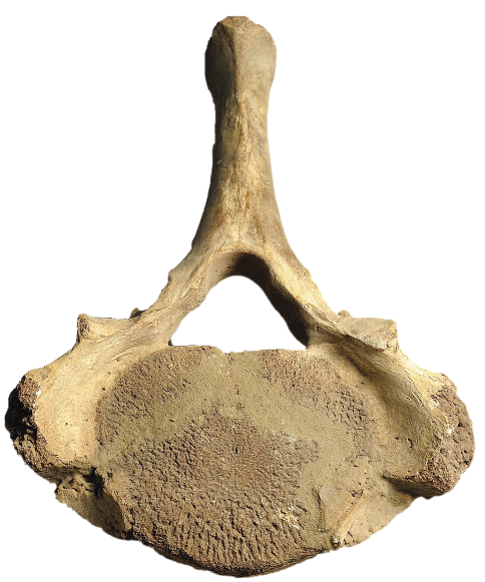 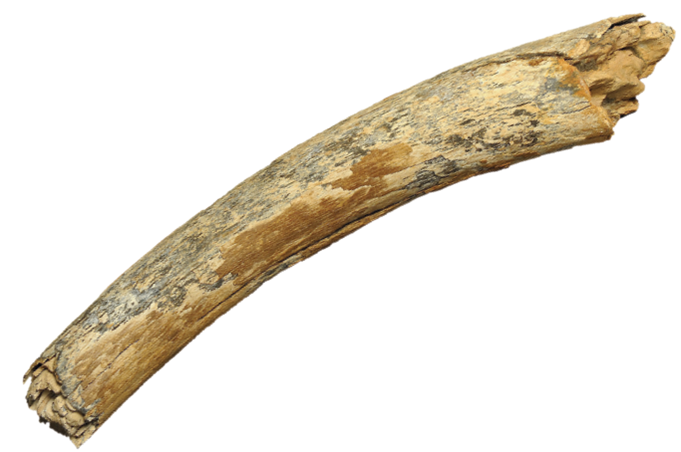 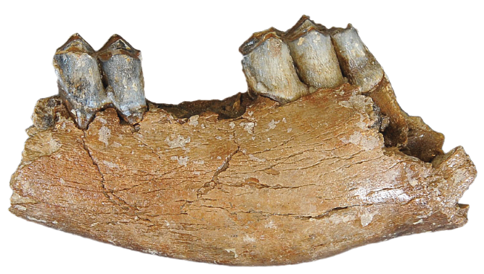 Naturalis
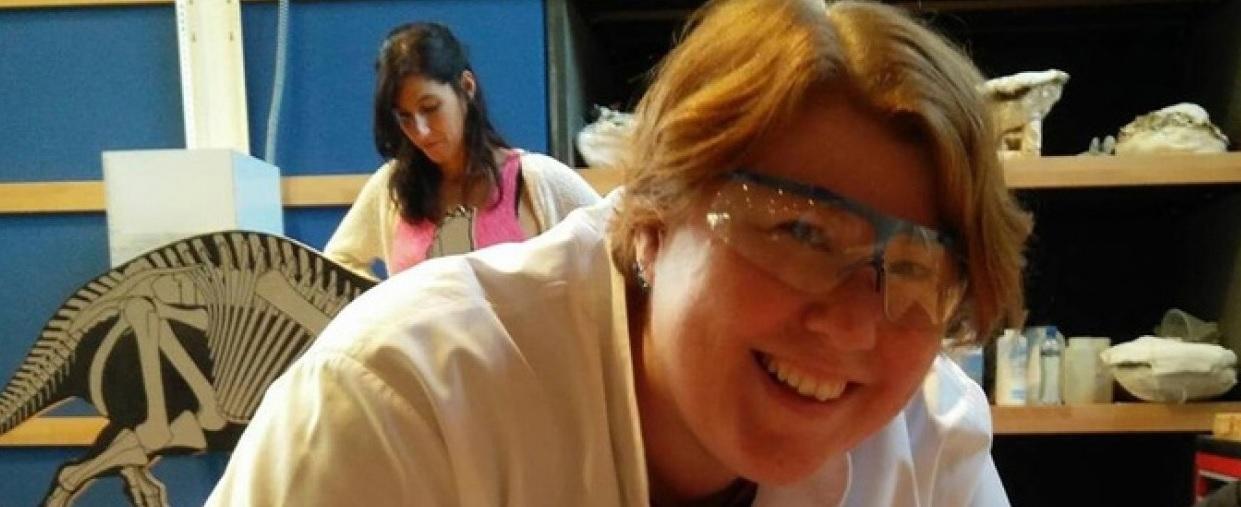 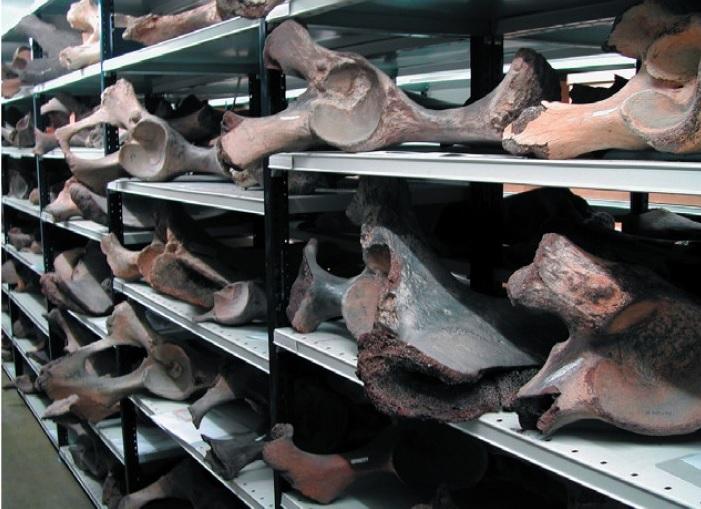 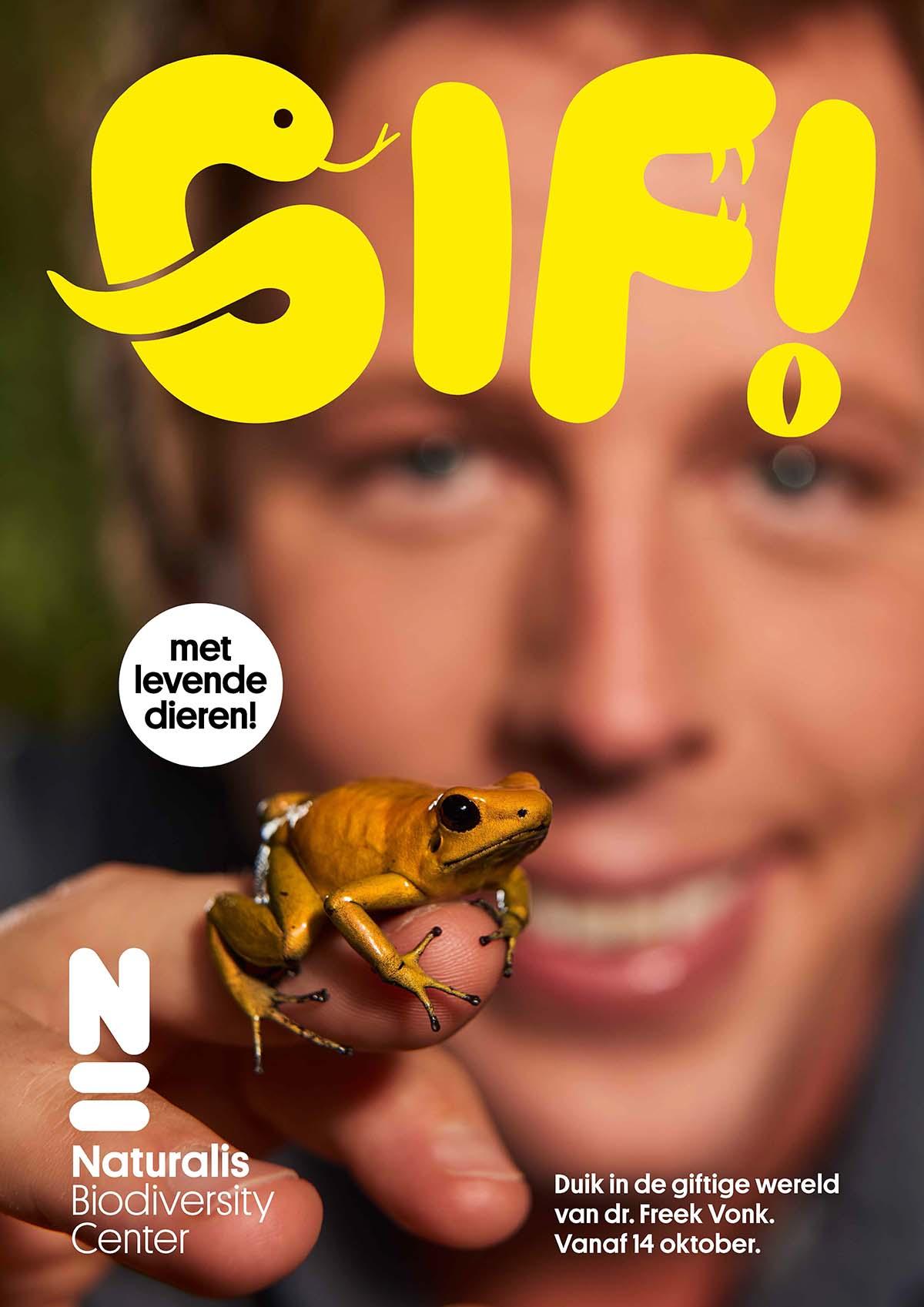 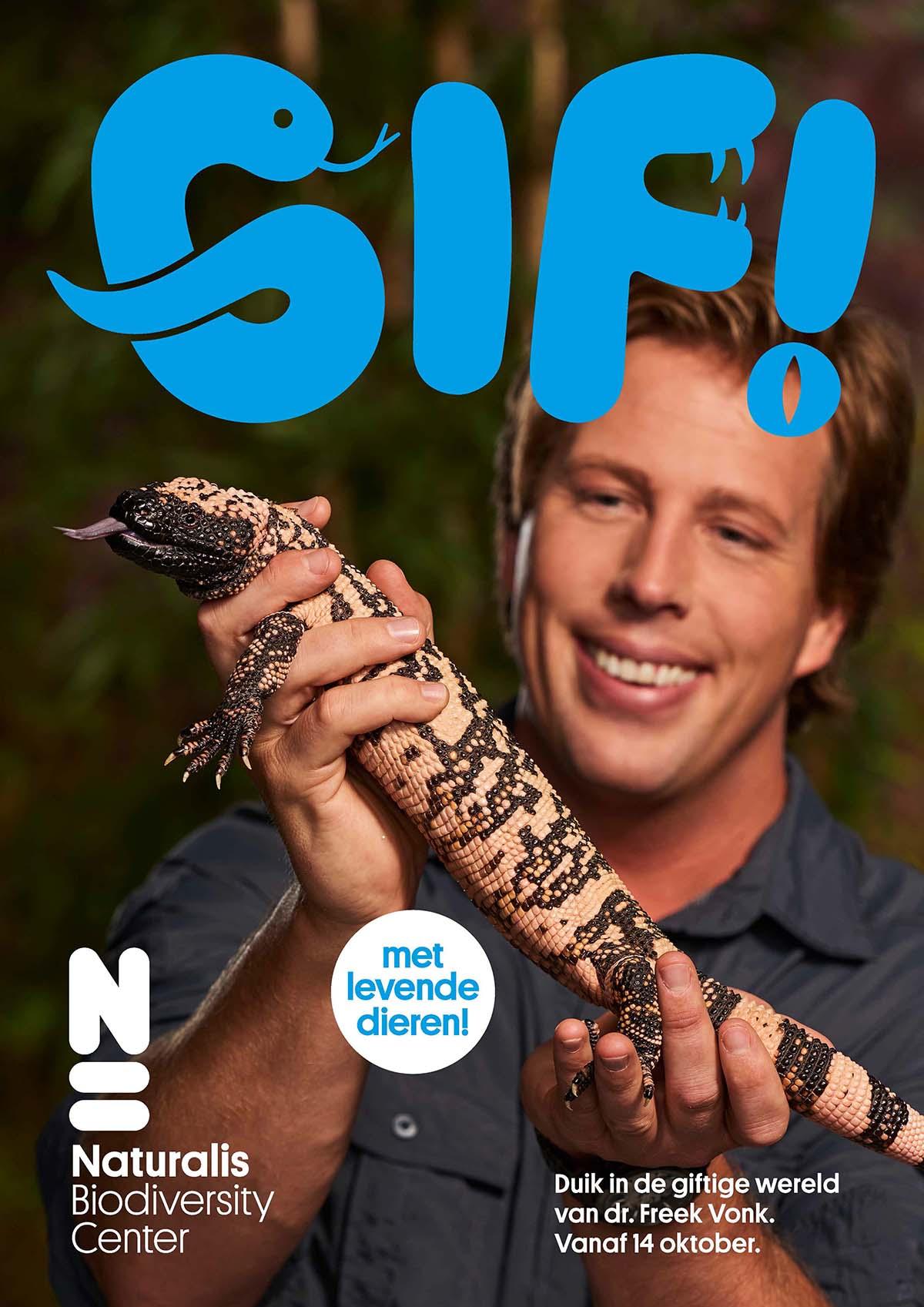 collectie
onderzoek
publiek
Big five
echt
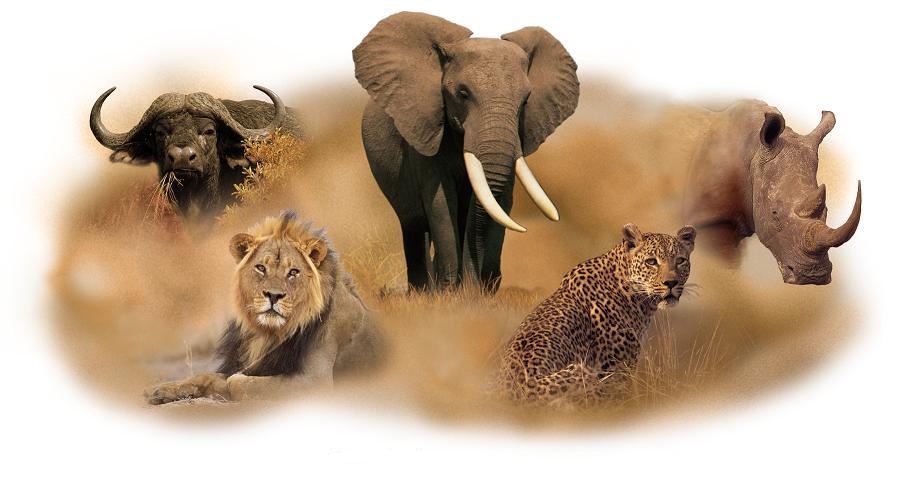 verwonderend
relevant
wetenschapswijs
onderzoekend
Leerlijn
[Speaker Notes: Ons aanbod is gebaseerd op deze leerlijn. Korte uitleg]
Leeromgevingen
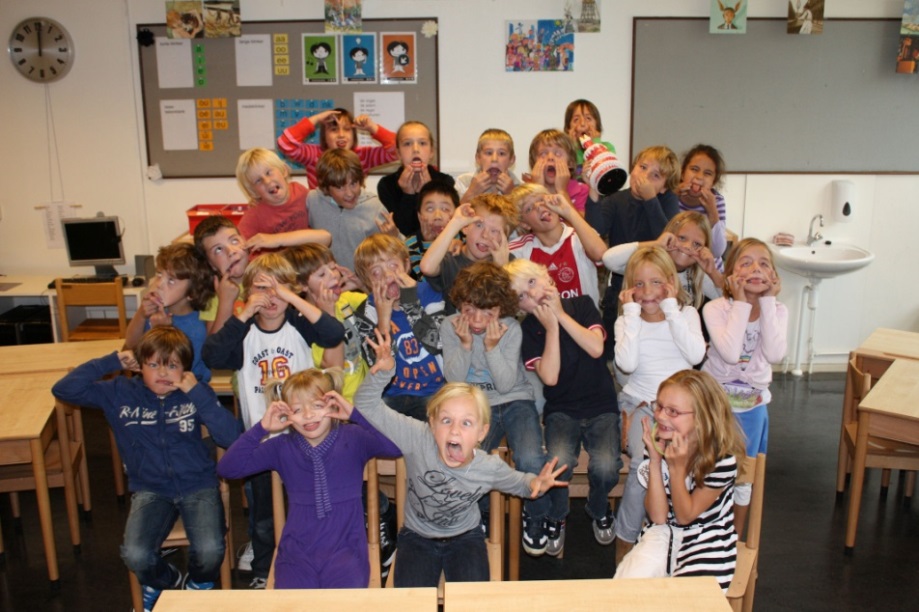 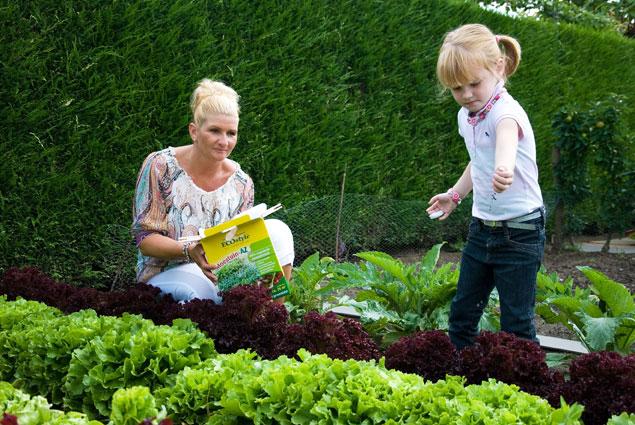 school
thuis
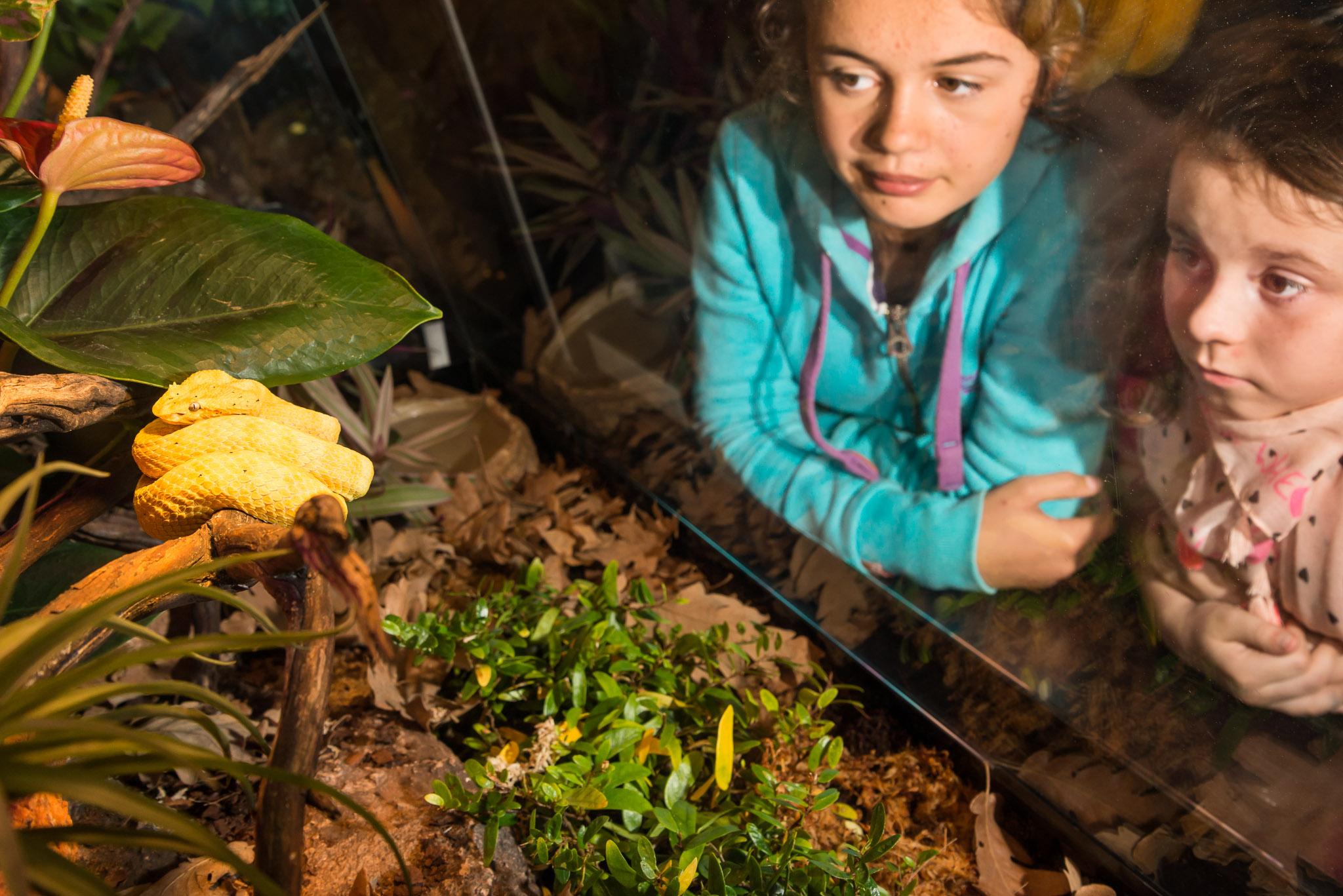 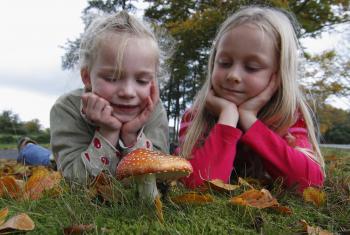 museum
natuur
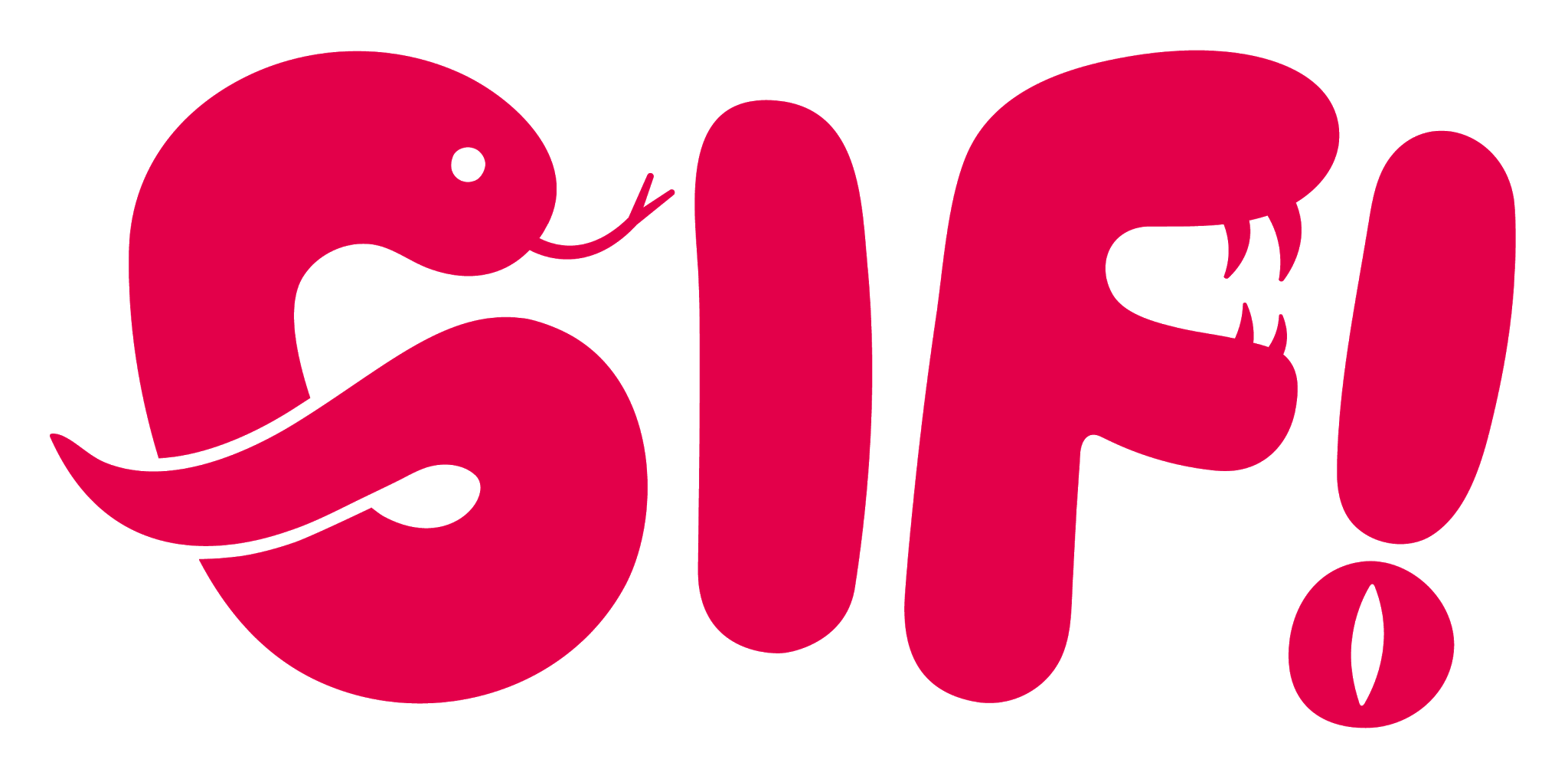 [Speaker Notes: Met ons educatieve aanbod willen we de leeromgevingen verbinden. Het leerrendement neemt toe wanneer je vaker ergens mee in aanraking komt.]
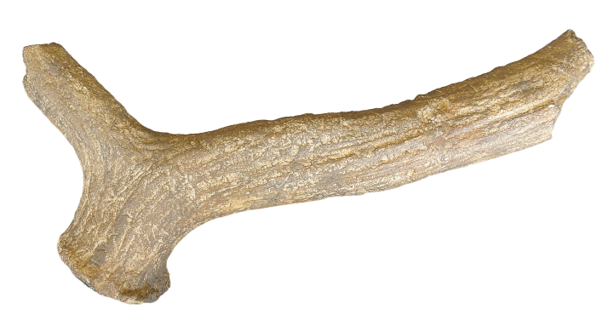 1 Verkennen
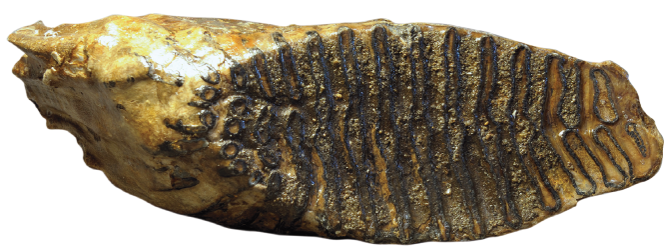 Wat valt je op?
Gebruik al je zintuigen om het object te onderzoeken. 



Wat zie je? 	Hoe ruikt het? 		Wat voel je?

Maakt het geluid? 	Hoe smaakt het?
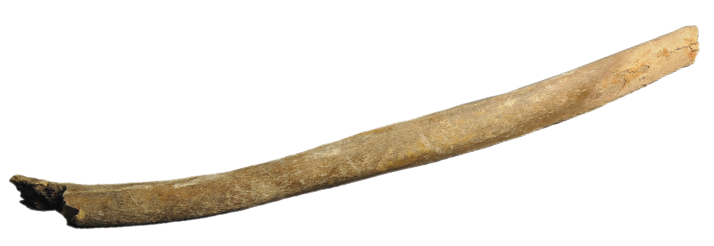 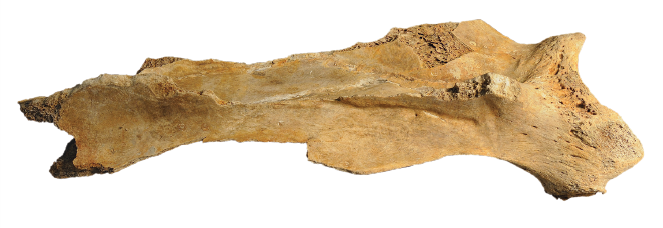 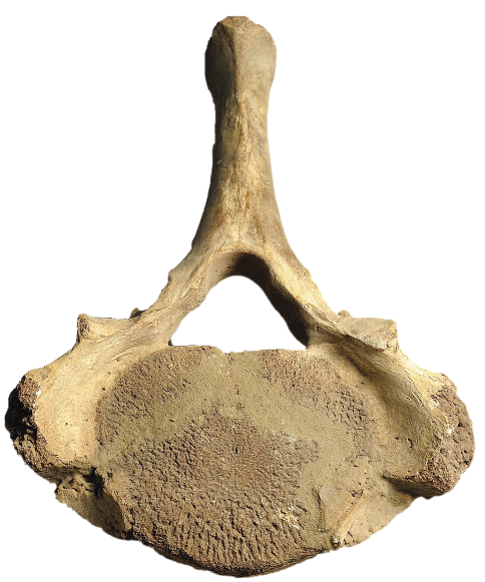 2a Ordenen
Onderzoek de fossielen.
Welke vind je bij elkaar horen?
Waarom?

Maak groepen.
Bedenk ook andere groepen.
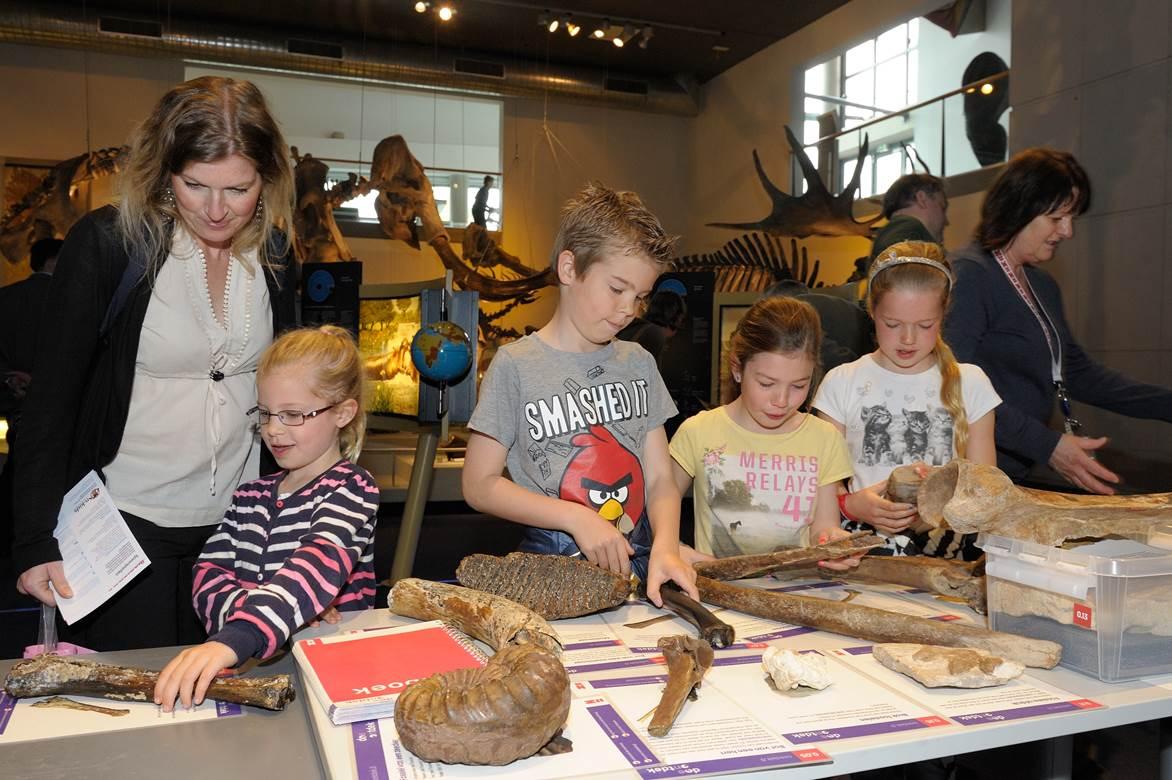 2b Vergelijken
Lijkt het fossiel op iets wat je kent?
Lijkt het op iets wat op de tafel ligt of iemand anders heeft?
Bespreek met je tafelgroep je bevindingen.
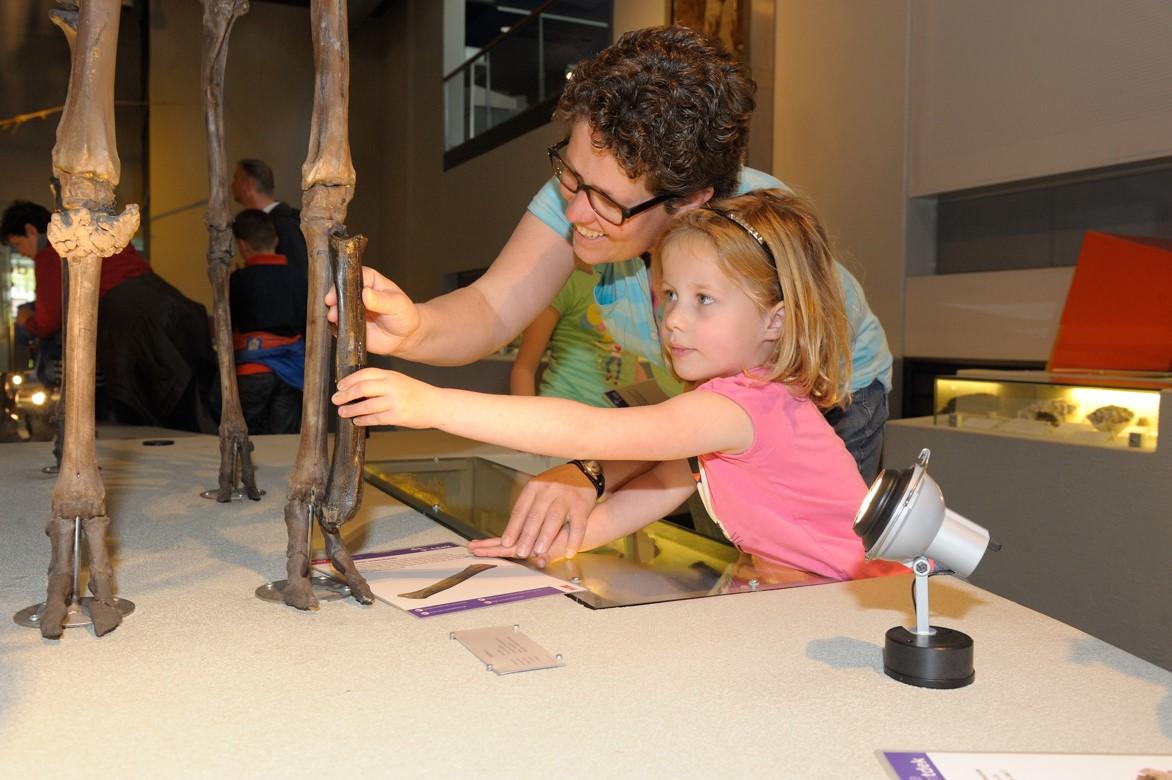 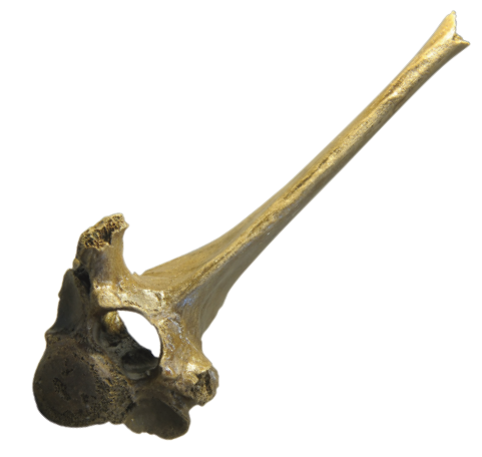 3 Verdiepen
Welk bot is het?
Hebben wij dit bot ook?
Welke verschillen zijn er ?
Wat is hetzelfde?
Hoe kun je erachter komen van welk dier het is geweest?

Gebruik de determinatiesleutel in de boekjes.
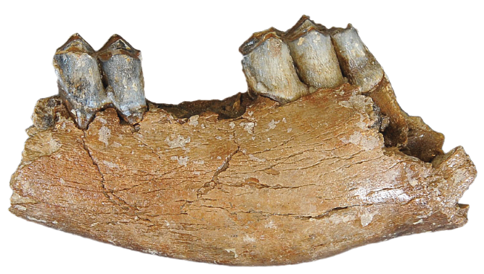 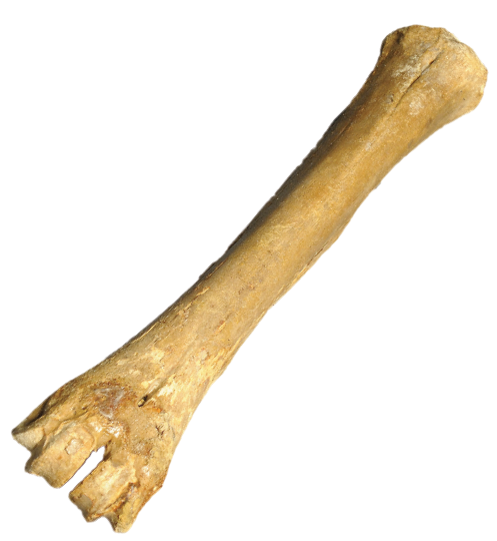 4 Wat hebben jullie ontdekt?
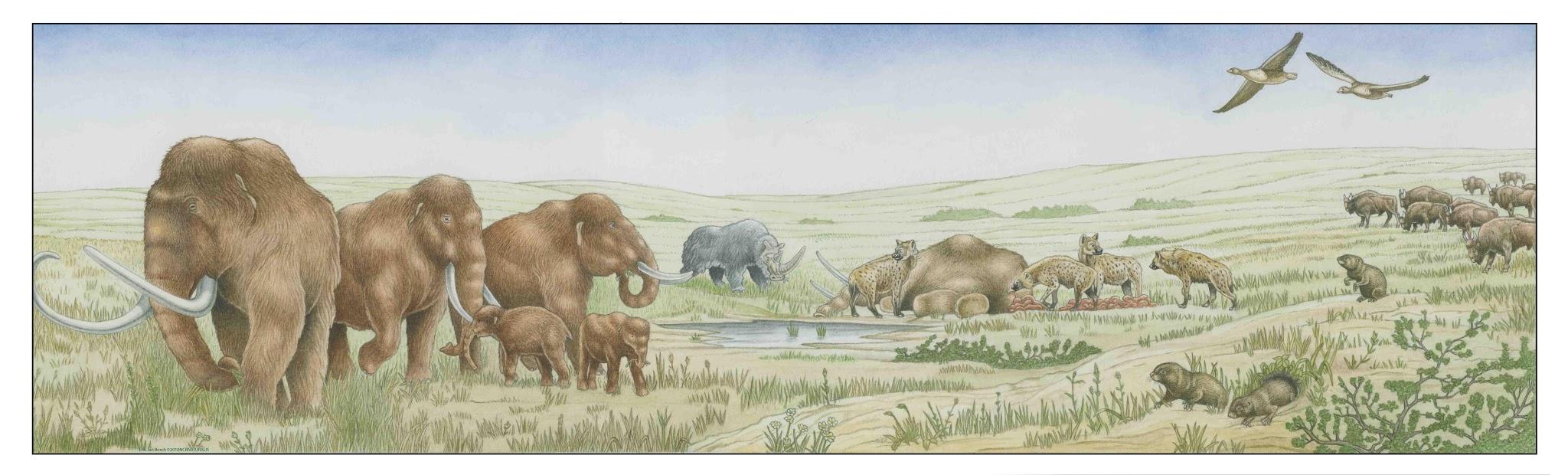 De ijstijd
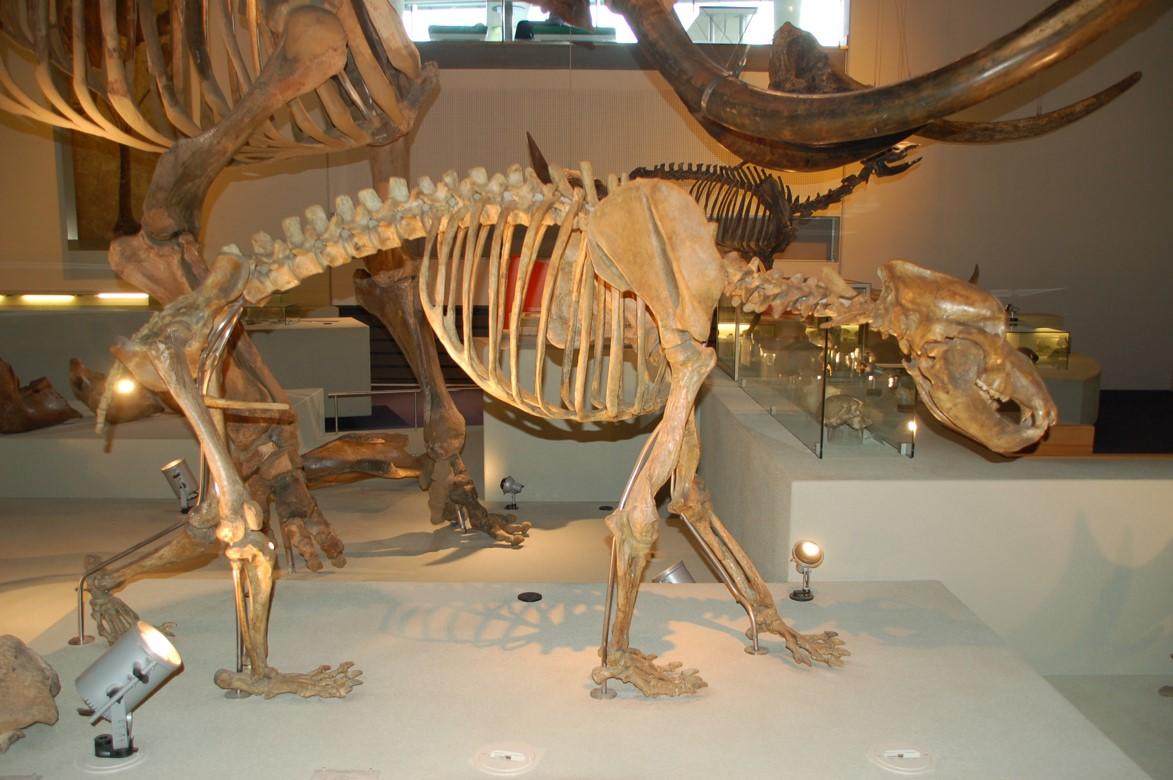 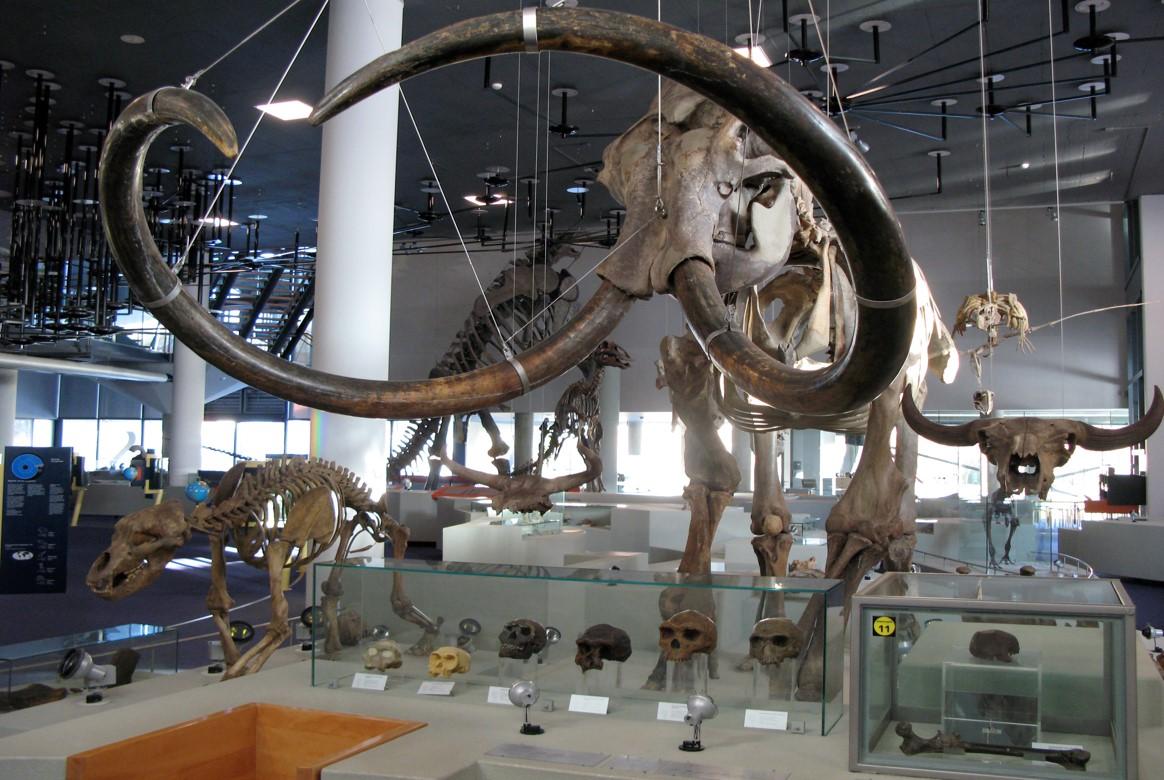 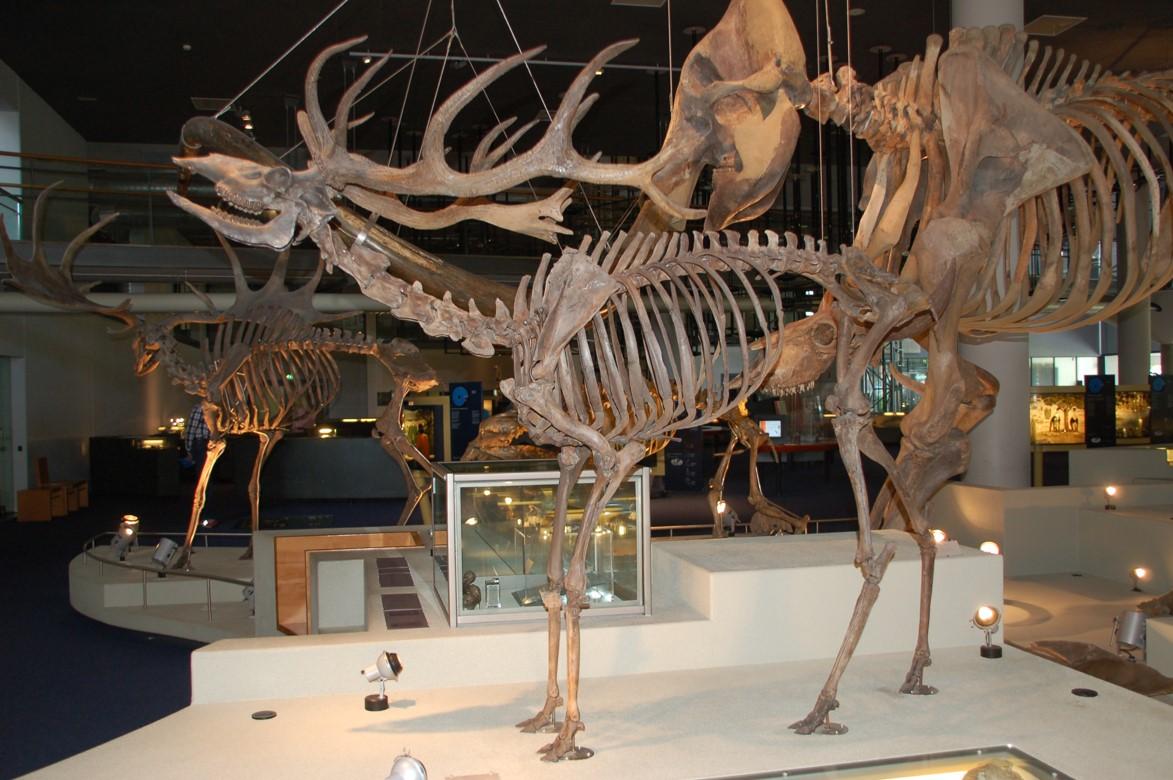 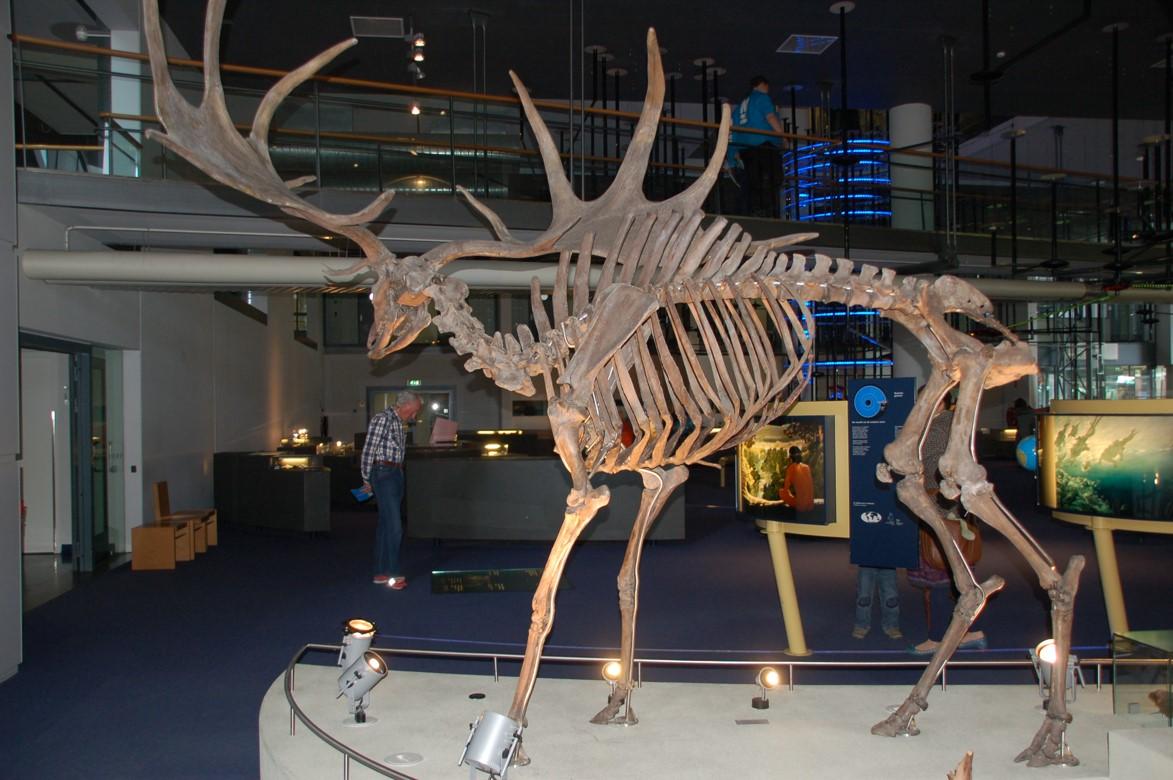 Bieden deze activiteiten mogelijkheden voor in de klas?
naturalis.natuurwijzer.nl
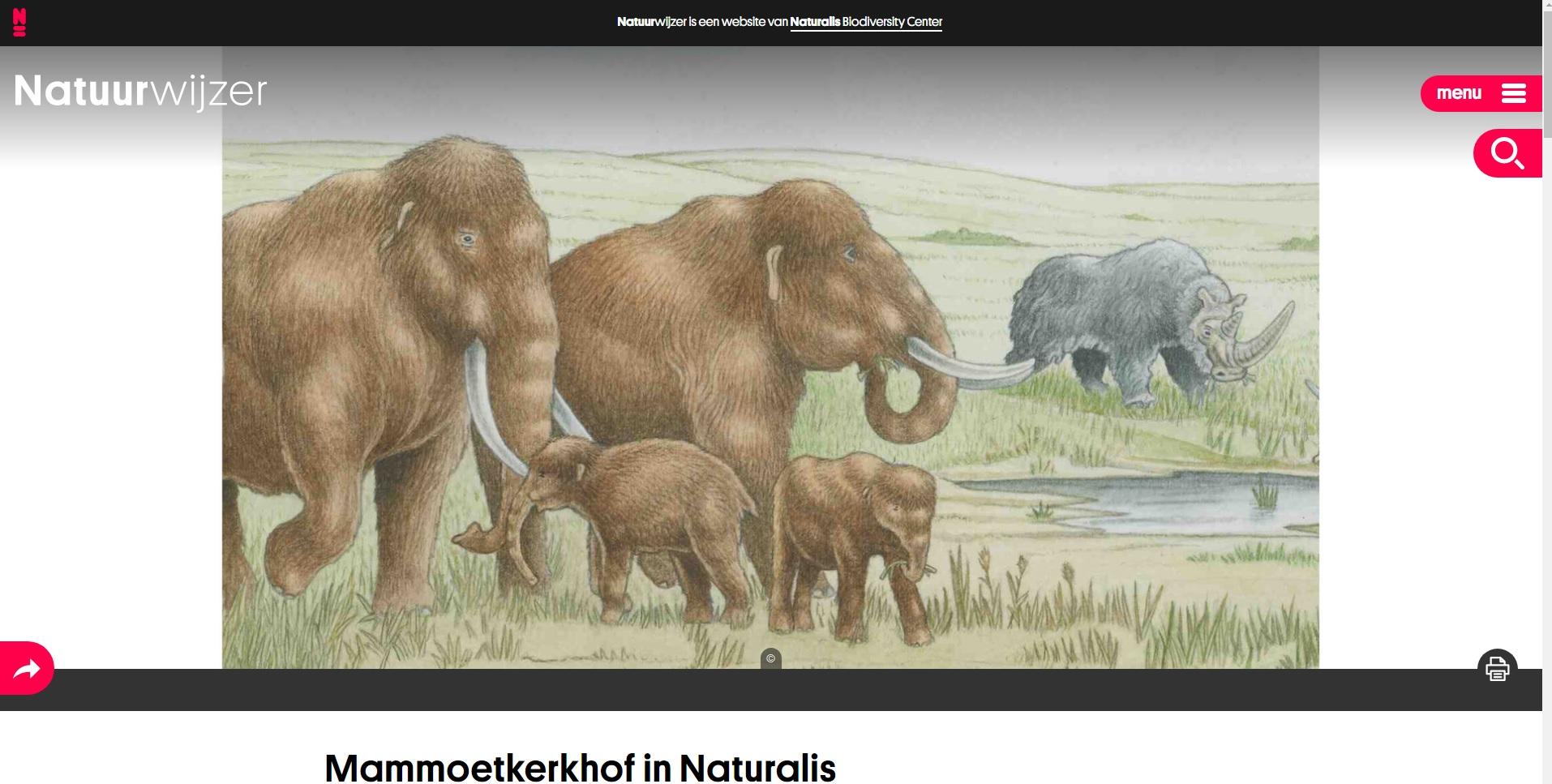 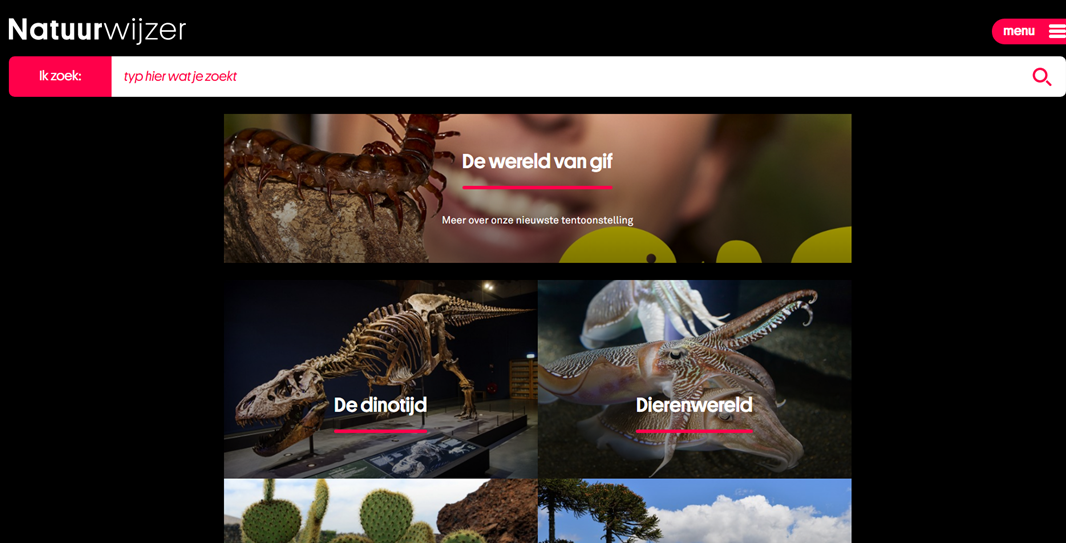 Dank voor jullie aandacht.
danielle.meuleman@naturalis.nl
krista.leusink@naturalis.nl